Fish Farming
Agri-Science Grade 2 Term 2 – Mrs. Hingoo
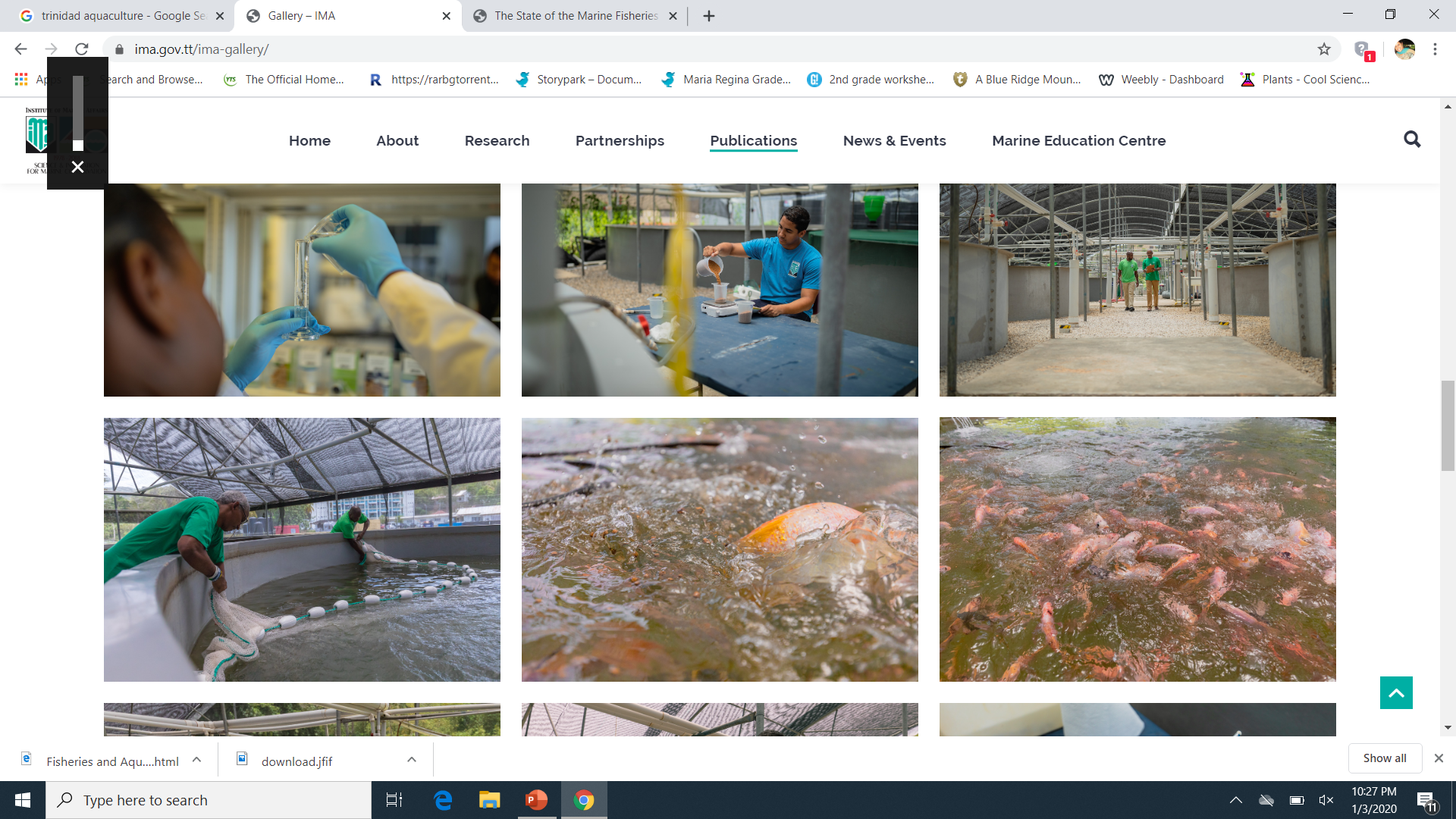 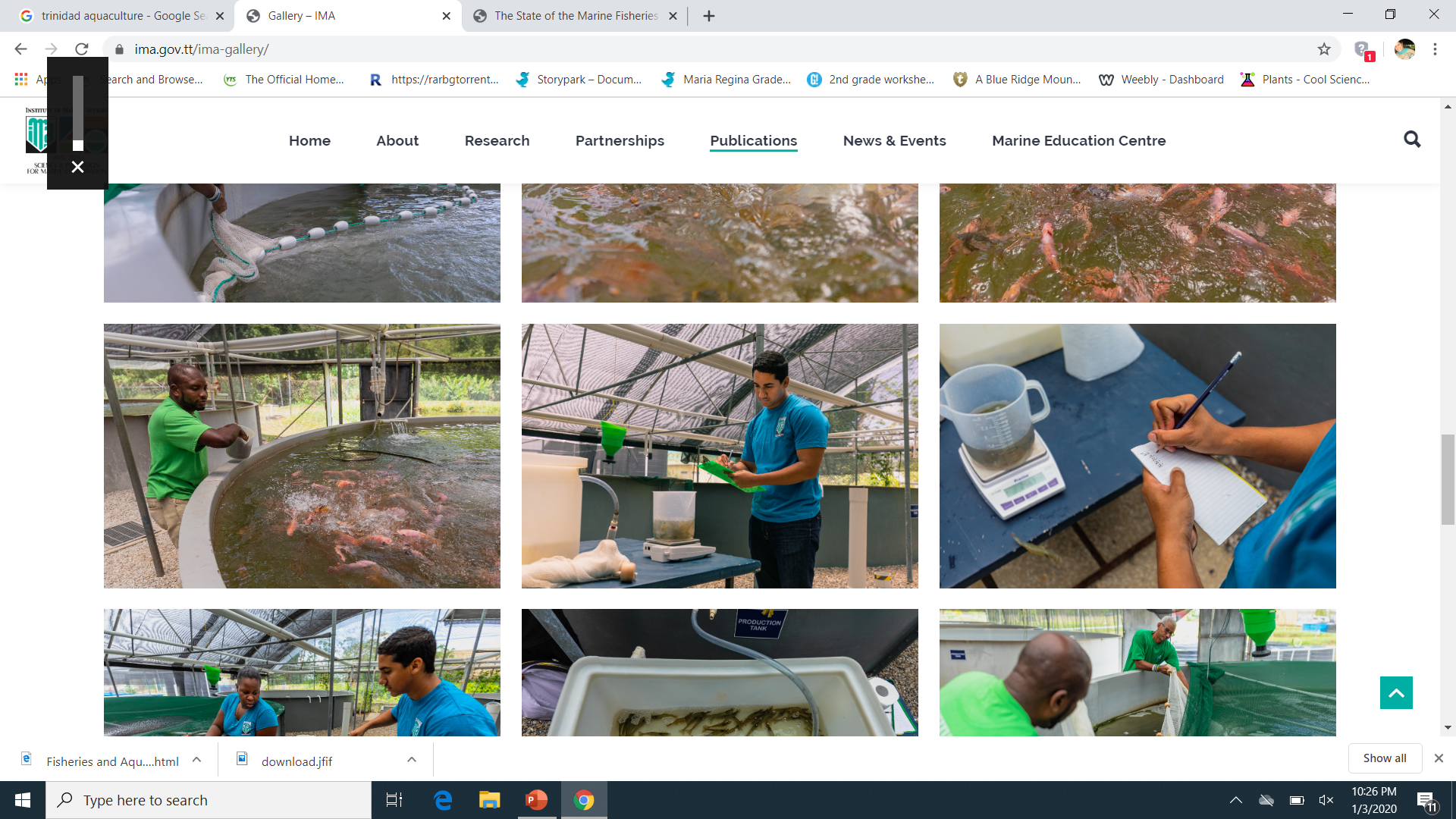 What is fish farming?
What is fish farming?
Fish farming – raising of fish for personal use or profit (commercial business. 
It is for human consumption 
AQUACULTURE – the rearing of aquatic animals or the cultivation of aquatic plants for food
Fish farms or fish farming is a form of aquaculture
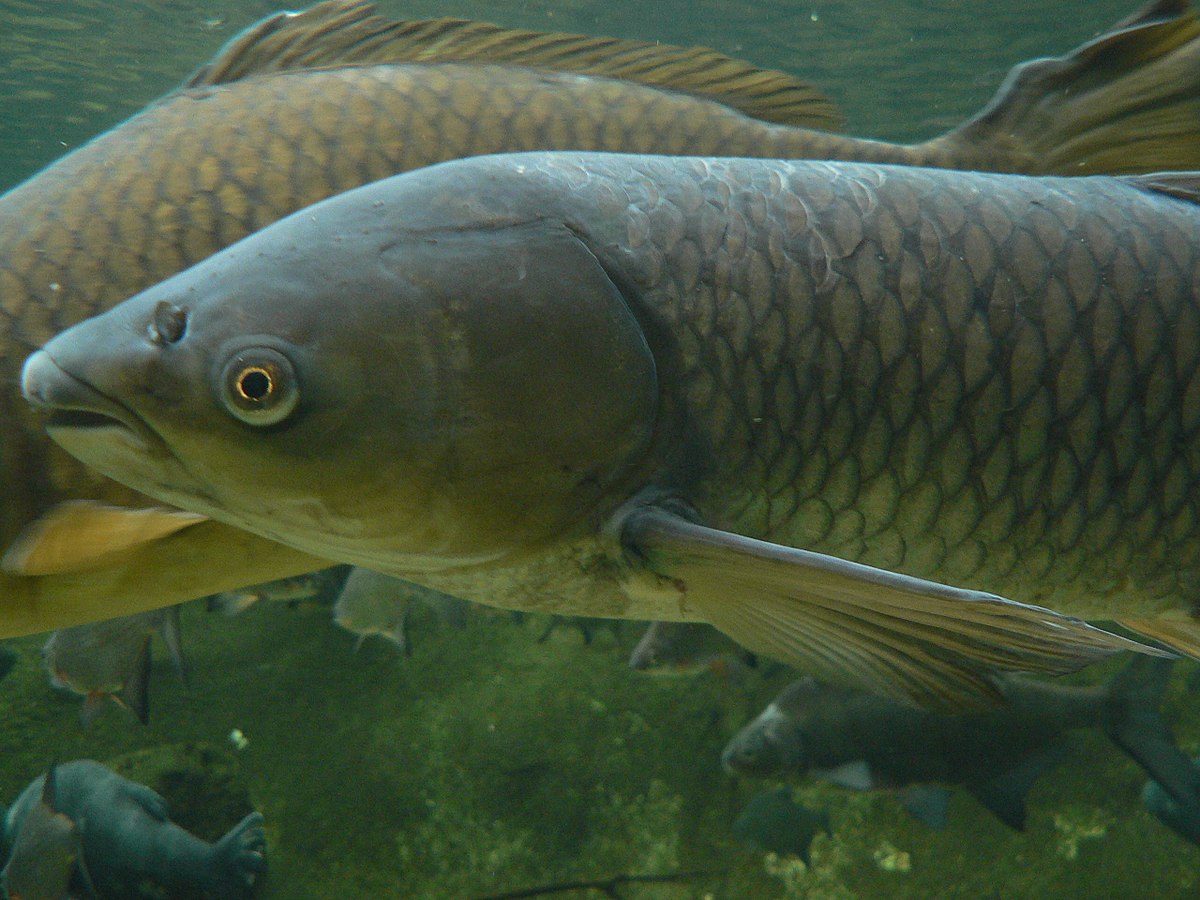 Why rear fishes?
Important source of FOOD 
It has HIGH PROTEIN content 
Used for RECREATION, PETS AND SPORTS 
Source of INCOME for some people
TYPES OF FISHES REARED
TILAPIA
SALMON
TYPES OF FISHES REARED
TUNA
GOLD-FISH
TYPES OF FISHES REARED
KOI
GUPPY
TYPES OF FISHES REARED
ANGEL FISH
CAT FISH
TYPES OF FISHES REARED
Fighter fish
Freshwater Shark
Insert Image
THANK YOU